Faculdades Integradas de Caratinga
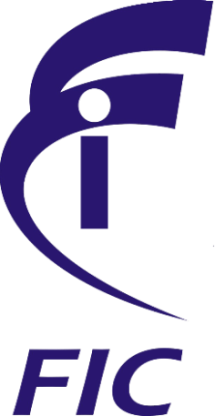 TCC – Trabalho de Conclusão de Curso
DESENVOLVIMENTO DE UMA API PARA INTEGRAR FRAMEWORKS
PARA IMPLEMENTAÇÕES DE APLICAÇÕES WEB
João Paulo Constantino
Orientador: Msc. Glauber Costa
Caratinga, 10 de dezembro de 2013
Introdução
Internet
Meio: negócio; comunicação; automatização.
Brasil
3 º colocado no ranking em quantidade de usuários ativos
1º colocado no ranking em tempo de acesso de cada usuário
Aplicações Web
Faz uso da internet para executar suas aplicações.
Aumento da demanda por aplicações Web
Objetivo Geral
Propor um ambiente de desenvolvimento de aplicações Web
diminuindo assim a complexidade no desenvolvimento 
dessas aplicações
Objetivos Específicos
Selecionar ferramentas para compor o ambiente
Desenvolver uma API para integração dessas ferramentas
Integrar as ferramentas junto a API para propor o ambiente
Referencial Teórico
Internet e a Web
Softwares
Programadores de Software
Referencial Teórico
Aplicações Web
Tecnologias que compõem
Vantagens
Instalação em somente um computador
Software independente de plataforma
 Poder de alcance
Menos processamento de máquinas clientes
Desvantagens
Diversidade de clientes
HTML é limitado
Expostas
Referencial Teórico
Programação Orientada a Objetos
Padrões de Projeto
Frameworks
Twitter Bootstrap
Front – End
Zend Framework 2
Back – End
Reusabilidade
Hot Spot
Metodologia
Estudo e escolha das ferramentas
Zend Framework 2
Twitter Bootstrap
Desenvolvimento da API
Seleção de componentes
Coleta de requisitos
Implementação da API
Hot Spot
Metodologia
Estudo e escolha das ferramentas
Zend Framework 2
comunidade ativa, tecnologia atualizada, MVC, Suporte a vários
banco de dados, modular, gama de componentes a serem reutilizados,mantido e desenvolvido pela Zend Technologies.
Twitter Bootstrap
Desenvolvido pela Twitter Inc, mantido por milhares de desenvol-
Vedores pelo mundo, possui diversos componentes a serem reutilizados
Metodologia
Desenvolvimento da API
Seleção de componentes
Motivação
Dificuldade de implementação, grande quantidade tags HTML a serem utilizadas para formar o mesmodificuldade em manutenção, grau de utilização.
Barra de Navegação
Botões
Acordeom
TabBar
Coleta de requisitos
Metodologia
Desenvolvimento da API
Coleta de requisitos – Barra de Navegação
Definir título
Adicionar, remover e pesquisar links
Adicionar ícone aos links
Definir o alinhamento dos links
Adicionar sub links
Definir rotatividade
Definir posição, topo ou rodapé
Metodologia
Desenvolvimento da API
Barra de Navegação
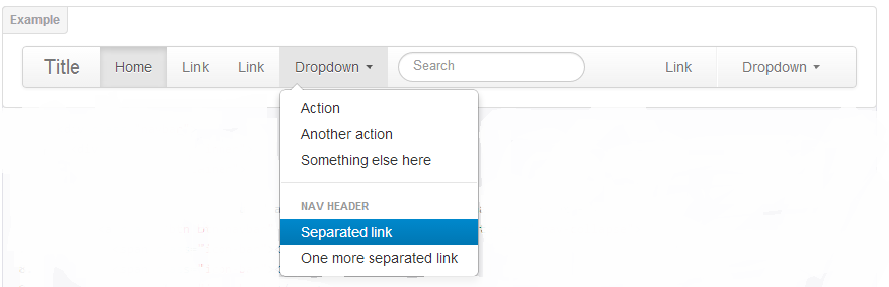 Metodologia
Desenvolvimento da API
Coleta de requisitos – Tab Bar
Adicionar sessão ou
Definir o título da sessão
Adicionar conteúdo as sessões
Metodologia
Desenvolvimento da API
Tab Bar
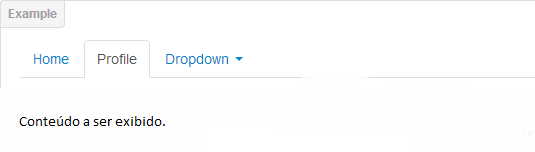 Metodologia
Desenvolvimento da API
Coleta de requisitos – Botões
Definir tamanho
Definir cor
Definir ação
Definir ações secundárias
Definir título
Metodologia
Desenvolvimento da API
Botões
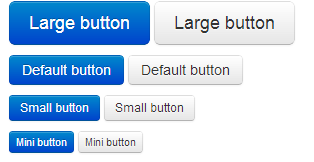 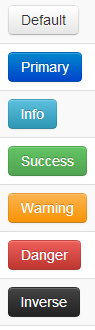 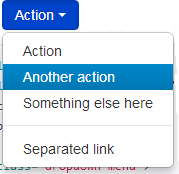 Metodologia
Desenvolvimento da API
Coleta de requisitos – Acordeom
Adicionar link
Adicionar conteúdo do link
Metodologia
Desenvolvimento da API
Acordeom
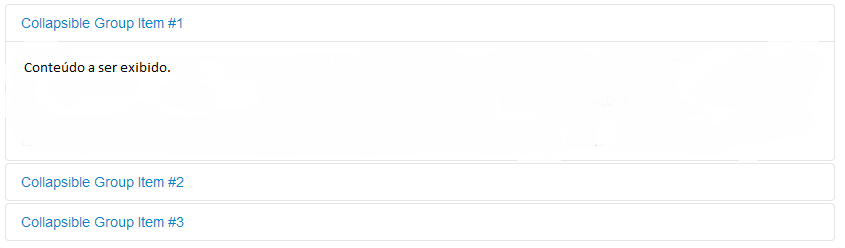 Metodologia
Desenvolvimento da API
Implementação da API
Hot Spot
Análise da API como um todo e seus componentes
Implementação do componente base da API
Análise dos diagramas dos componentes junto aocomponente base.
Implementação dos componentes
Diagramas UML
Resultados
Barra de Navegação
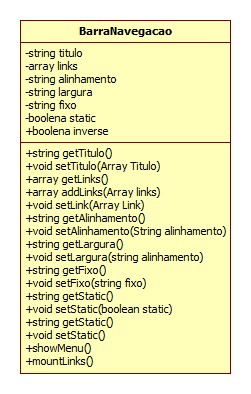 Resultados
Tab Bar
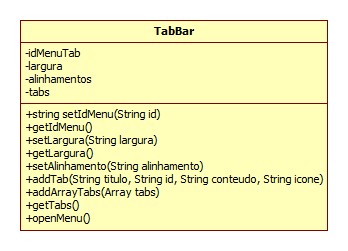 Resultados
Botões
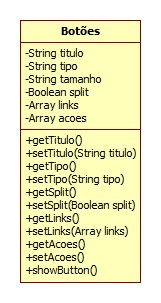 Resultados
Acordeom
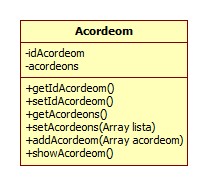 Resultados
API
Disponibiliza os componentes do Twitter Bootstrap
Manipulação através de objetos em PHP
Integração dos Frameworks
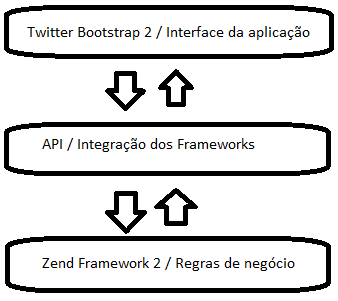 Conclusão
Objetivos alcançados
Implementação da API
Ambiente proposto com sucesso
Conclusão
Problemas solucionados.
Back – End
Organizar arquitetura da aplicação, implementar padrões de 
projetos, reusabilidade de código, confiabilidade, fácil manipulação 
em banco de dados.
Front - End
Incompatibilidade de navegadores, Dificuldade em desenvolver 
componentes de interface, Adaptação das páginas em diversos telas, 
dificuldade em design e diminuindo de custos com a camada front-end
API
Auxilia os desenvolvedores na integração dos frameworks
Trabalhos Futuros
Continuação do mesmo, agregando mais componentes a API.
Realizar testes de desempenho sobre a API para possíveis
aprimoramentos.

Agregar outros frameworks para a camada de front-end.

Adicionar a camada de persistência de dados ao ambiente.
Referências
IBOPE, 2013. Brasil é o terceiro país em número de usuários ativos na internet 
Disponível em: <http://www.ibope.com.br/pt-br/noticias/paginas/brasil-e-o-terceiro-pais-
em-numero-de-usuarios-ativos-na-internet.aspx> Acesso em: 16 abr. 2013 

DEITEL, Paul J. DEITEL, Harvey M. Java – Como Programar. Prentice Hall. 8 edição, 2010. 

BUSTAMANTE, T. R. Crux um arcabouço de software para desenvolvimento de 
aplicações Web. 2008. 153f. Tese (Doutorado em Arquitetura de Software) – 
Universidade Federal de Minas Gerais, Belo Horizonte, 2008. 

CHANG, P., Kim, W., Agha, G., An Adaptive Programming Framework for Web 
Applications, Symposium on Applications and the Internet, 2004. 

JAZAYERI, M., Some Trends in Web Application Development, Future of Software 
Engineering (FOSE'07), 2007. 

LISBOA, F. Criando Aplicações PHP com Zend Framework e Dojo, 2 edição, 2012.
Referências
SILVA, R, Pereira. Suporte ao desenvolvimento e uso de frameworks e componentes. 
Tese de doutorado Universidade Federal do Rio Grande do Sul, Instituto de Informática 
Programada de Pós-Graduação em Ciência da Computação. 

TB, 2013, Bootstrap Powerful Front-End. Disponível em: <http://getbootstrap.com/2.3.2/> 
Acessado em: Abril de 2013 

NIELSEN, J., 1998, Does Internet=Web?, 
Disponível em: < http://www.useit.com/alertbox/980920.html > Acessado: Maio de 2013 

BARESI, L., Morasca, S., Three Empirical Studies on Estimating the Design Effort of 
Web Applications, ACM Transactions on Software Engineering and Methodology, 
Vol. 16, No. 4, Article 15, September 2007. 

W3C HTML, 2013. HTML & CSS – W3C Disponível em: 
<http://www.w3.org/standards/webdesign/htmlcss> Acesso em: 30 mai. 2013 

SWEAT, J. E. php/arquitects’s Guide to PHP Desings Patterns. Marco 
Tabine e Associates, 2005.